Get off your AMFand don’t REST on JSON
www.NTOBJECTives.comwww.manvswebapp.com
Today's Presenter
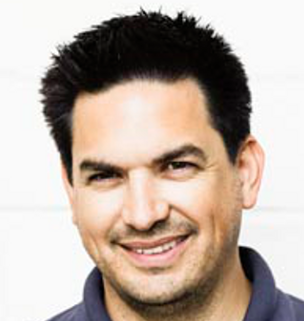 NT OBJECTives
Member of NTO's founding team
Leads security research team
Leads vision and design of products
Blogger and Podcaster
Man vs WebApp (formerly Mightyseek) - http://www.manvswebapp.com
An Information Security Place Podcast - http://infosecplace.com
Open Source Developer
Linux, Red Hat, Qmail Patches, phpGroupware, podPress, among others
Dan Kuykendall
Co-CEO & Chief Technology OfficerNT OBJECTives, Inc.
Twitter: @dan_kuykendall
Overview
Intro to Web Application security
Intro to SQL Injection
How Web Applications are changing
Details about: AMF, REST, JSON
Applying SQL Injection to these new formats
How this applies to Mobile Apps
Defenses
Conclusions
Overview
Intro to Web Application security
Intro to SQL Injection
How Web Applications are changing
Details about: AMF, REST, JSON
Applying SQL Injection to these new formats
How this applies to Mobile Apps
Defenses
Conclusions
Intro to Web Application Security
Understanding the landscape
www.NTOBJECTives.com
Web Application Security Defined
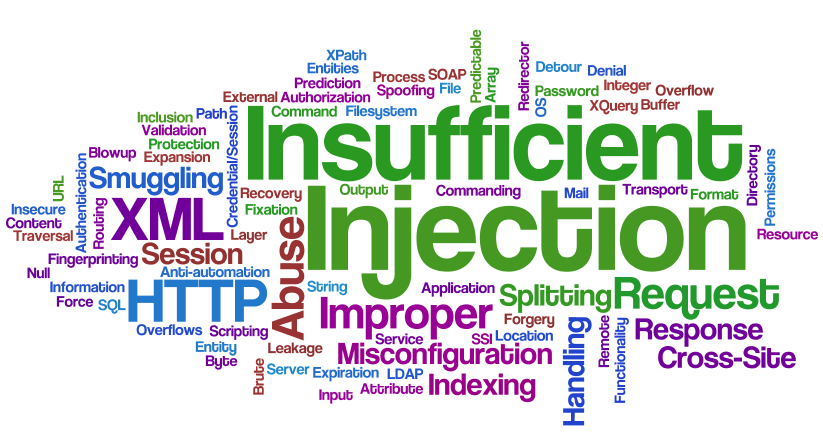 Testing of web application security controls
Every input is an attack point
Search field
Profile
Creditcard


Most common classes of attacks
Against the application and database
Steal confidential information (e.g. credit cards, social security numbers)
Against the application users
Use the application to attack client computers - Cross Site Scripting vulnerability
Web Application Security
Web applications often bypass normal security controls
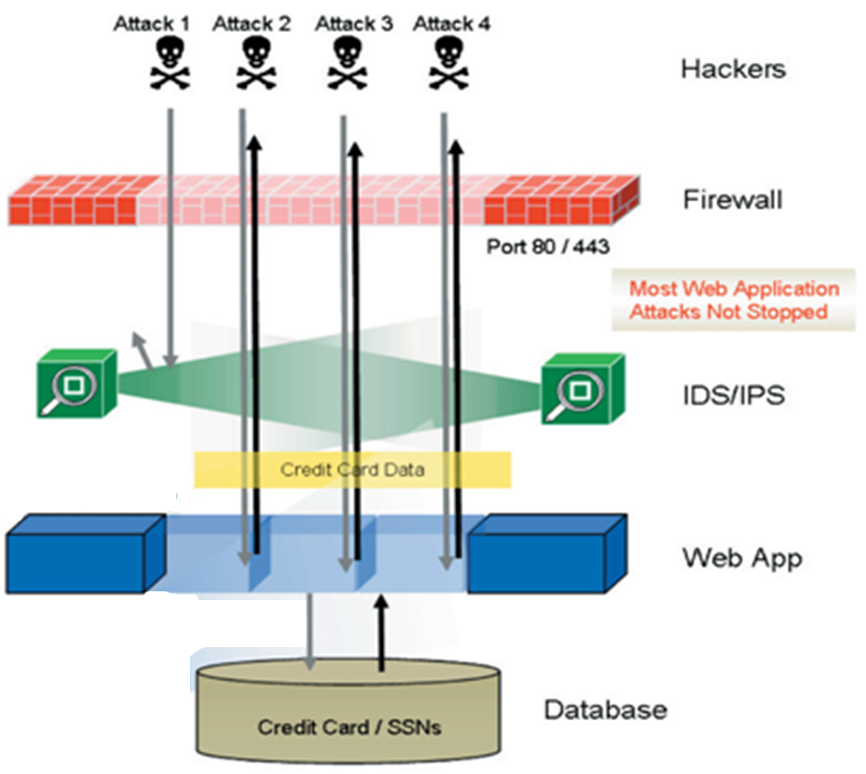 Why Web Application Security Matters
Show me the $$$
Massive increase in E-Commerce and online record access
FTC reports >10 million victims, over $5 billion in losses
Increasingly frequent attacks
Attacks are expensive and damaging to business
Legal & regulatory compliance pressures growing
Increased Legislation and Compliance requirements:
PCI-DSS, HIPAA, Gramm-Leach-Bliley, Sarbanes-Oxley, state laws
Web Applications are changing
No longer just “HTML based” applications
Rich clients – AJAX/Flash/Flex/Silverlight
Mobile clients - Communicate over HTTP to backend services
More Protocols & Formats
AMF, REST, JSON, SOAP, GWT-RPC, etc…
Changes create greater potential for danger
Internet
DMZ
Trusted
C
O
R
E

R
E
S
O
U
R
C
E
s
Web
Server
Server side
Processing  
generates HTML
PHP, Ruby,
ASP.NET,
J2EE App Server,
etc.
Web
Client
DB
Rich
Client
 Mobile, SOAP, 
Flash, REST, 
JSON, etc.
Web
Server
Passes request
To backend
Business
Logic
New 
hole
Hack Stats – Verizon / Veracode
Verizon report
54% of attacks are against web applications
92% of stolen records are from web application breaches
Vulnerability prevalence in Public Companies, by Industry
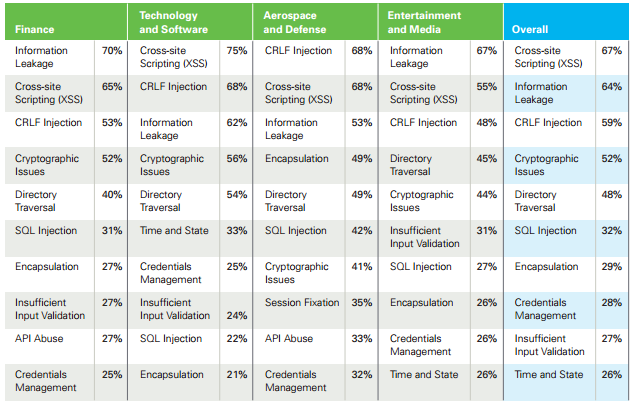 From: 
Veracode’s
2012 Report
Security Statistics Report Winter 2011
How long does it take for website vulnerabilities to get fixed(Window of Exposure).
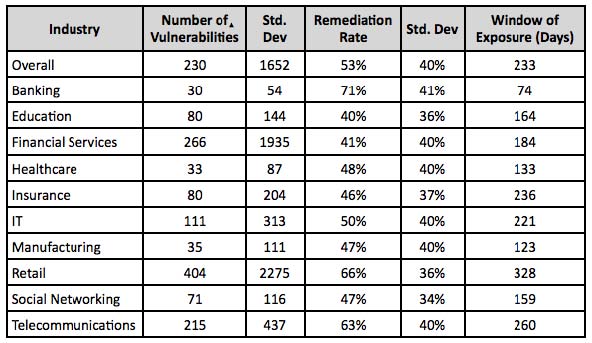 From: Whitehat’s 2012 Report
Overview
Intro to Web Application security
Intro to SQL Injection
How Web Applications are changing
Details about: AMF, REST, JSON
Applying SQL Injection to these new formats
How this applies to Mobile Apps
Defenses
Conclusions
Intro to SQL Injection
Hacking the database
www.NTOBJECTives.com
Hacking Traditional WebApps - Traffic
Inputs in simple ‘name=value’ pairs
Clicking on a link, the input is on the URL




Submitting a FORM, generates a POST requests
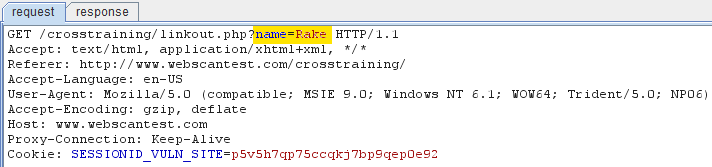 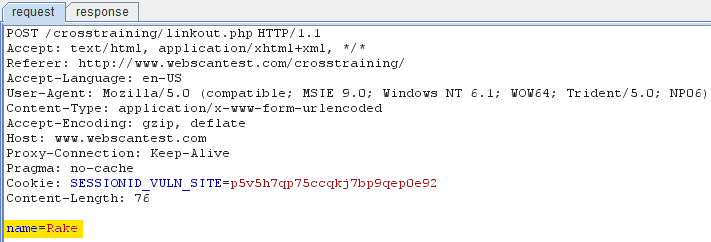 Web Apps using SQL
Common to take user input and generate a SQL Statement



Behind the scenes a SQL statement is waiting for user input%name% will be replaced by the name value from the URL
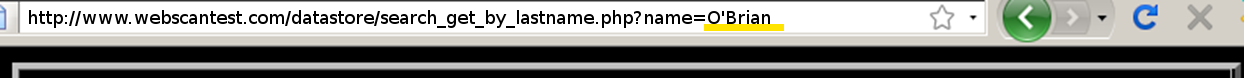 SELECT * from tPeople WHERE lastname=‘%name%’
Web Apps using SQL
Common to take user input and generate a SQL Statement



Behind the scenes a SQL statement is waiting for user input%name% will be replaced by the name value from the URL
All too often the input is dropped into the statement without escaping										invalid SQL statement
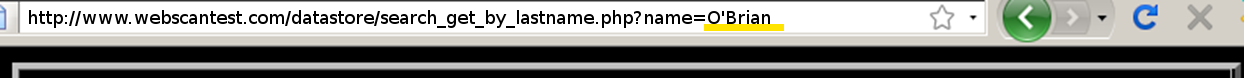 SELECT * from tPeople WHERE lastname=‘%name%’
SELECT * from tPeople WHERE lastname=‘O’Brian’
Web Apps using SQL
Common to take user input and generate a SQL Statement



Behind the scenes a SQL statement is waiting for user input%name% will be replaced by the name value from the URL
All too often the input is dropped into the statement without escaping										invalid SQL statement
Developers should be escaping special characters (i.e. quote marks)
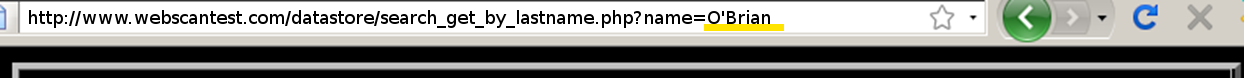 SELECT * from tPeople WHERE lastname=‘%name%’
SELECT * from tPeople WHERE lastname=‘O’Brian’
SELECT * from tPeople WHERE lastname=‘O\’Brian’
Standard SQL Injection Example
Often errors will be created and displayed






Attackers can use these errors as clues and then create an exploit
Example: admin’ or 1=‘1If any account uses Password1 (most common password) then attacker is logged in.
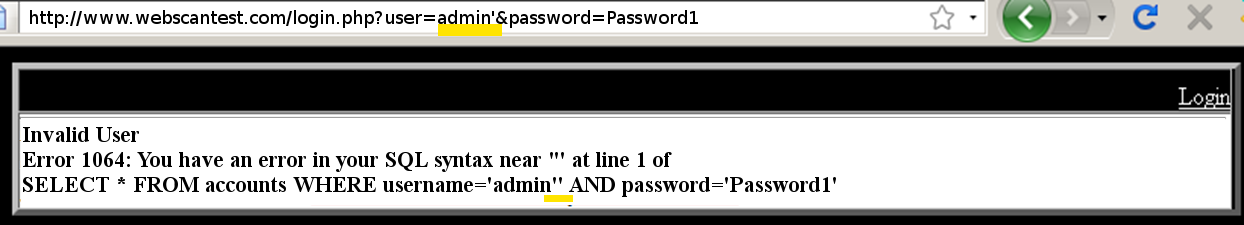 SELECT * from tAccounts WHERE username=‘admin’’ AND  password=‘Password1’
SELECT * from tAccounts WHERE username=‘admin’ or 1=‘1’ AND  password=‘Password1’
SQL Injection Demo: Classic web app
Overview
Intro to Web Application security
Intro to SQL Injection
How Web Applications are changing
Details about: AMF, REST, JSON
Applying SQL Injection to these new formats
How this applies to Mobile Apps
Defenses
Conclusions
Changing Landscape
The wild west is getting wilder
www.NTOBJECTives.com
Popular new formats
Flash & Flex Applications
AMF: Adobe/Actionscript Messaging Format


AJAX: Asynchronous JavaScript and XML
REST: REpresentational State Transfer

JSON: JavaScript Object Notation

There are several others that will not be covered today
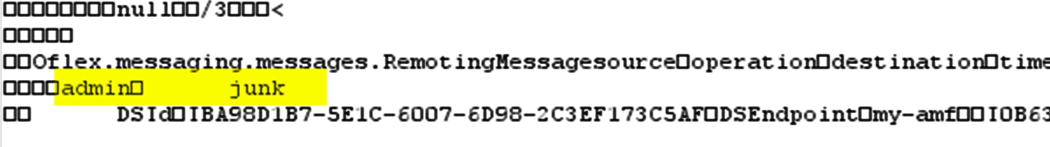 http://example.com/catalog/item/17
{“catalog”: { “item”: 17 } }
AMF: Actionscript Messaging Format
Used by Flash & Flex applications
Online games
Marketing campaigns
Binary data object
Has 2 major versions (AMF0 and AMF3)
Decoders are available in many languages
Hacking AMF – Loading applet
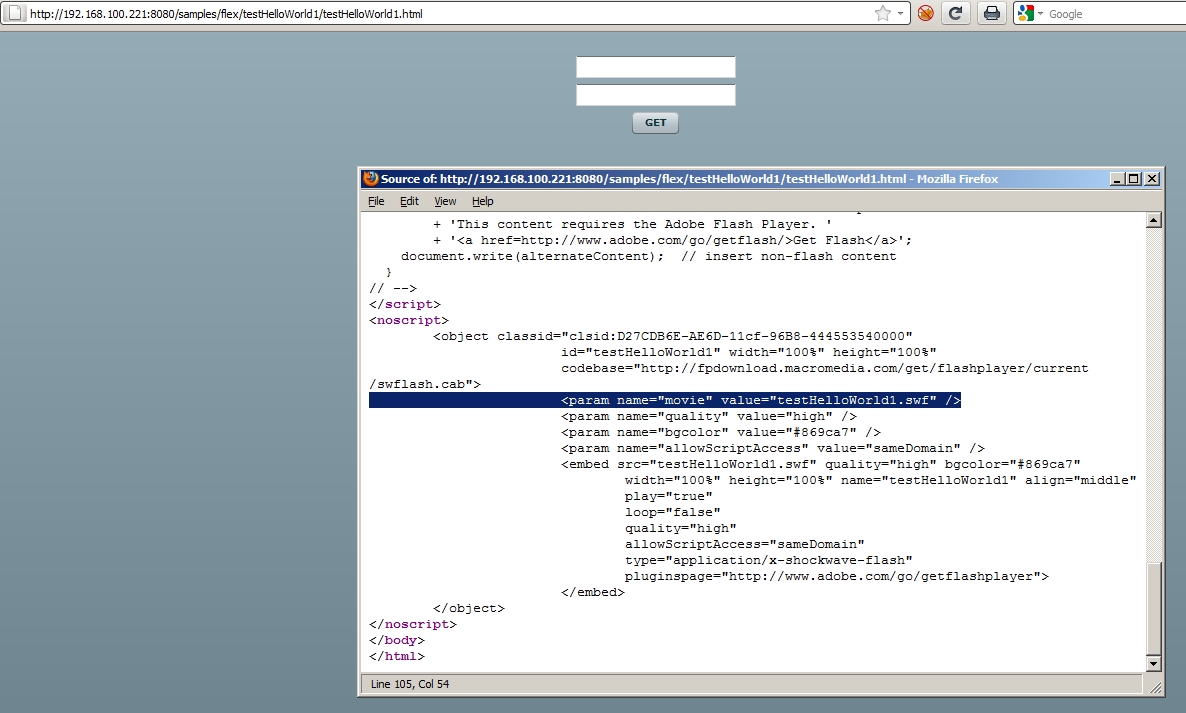 Hacking AMF – Raw traffic
Looks like binary garbage
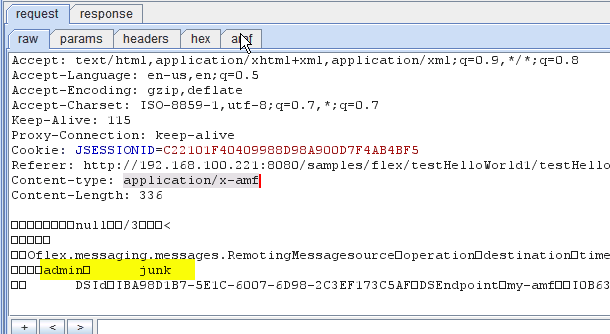 Hacking AMF – Decoded
AMF can be decoded and its easy to pinpoints the data elements
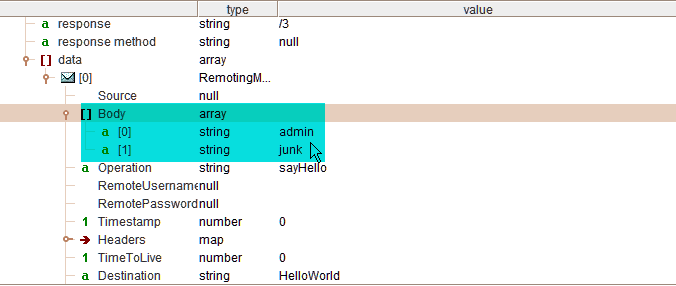 SQL Injection Demo: Using AMF
REST: REpresentational State Transfer
An Architectural Style, Not a Standard
RESTful applications provide often provide easily understood interfaces

The output could be in any chosen format
Common RESTful file formats: RSS, ATOM, CSV, ICS, VCF


Mobile apps use RESTful services
RESTful Example - URI
Simple URI example
Collection URI would provide list of record

Element URI would provide record data
http://example.com/catalog/list/*
http://example.com/catalog/item/17
RESTful Example - XML
Simple XML example – XML sent in POST data
Collection method would provide list of resources


Element value would provide record data
POST /resources/<Catalog><List>*</List></Catalog>
POST /resources/<Catalog><id>17</id></Catalog>
SQL Injection Demo: RESTful services
JSON: JavaScript Object Notation
Created specifically for JavaScript
Text based serialized arrays
Has become the most popular format in use because its easy to create & parse
Sent as GET parameter or POST data
AJAX: Asynchronous Javascript And XML
JSON is native for AJAX frameworks, including jQuery


Mobile apps use JSON
JSON: Example Traffic
Serialized array – Shown nicely formatted
Serialized array – As one line
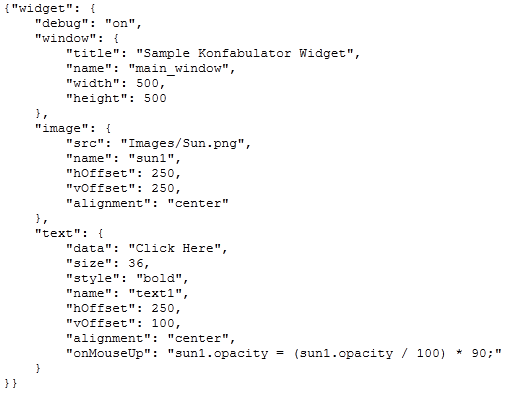 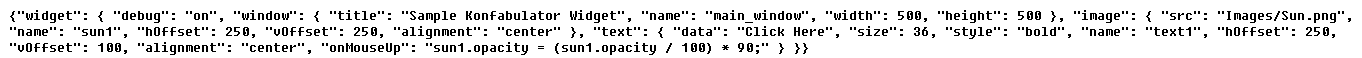 SQL Injection Demo: Using JSON
Overview
Intro to Web Application security
Intro to SQL Injection
How Web Applications are changing
Details about: AMF, REST, JSON
Applying SQL Injection to these new formats
How this applies to Mobile Apps
Conclusions
Mobile…
Who isn't talking about mobile these days
www.NTOBJECTives.com
Hacking Mobile Apps
Stop looking at the device in your hand…
the real target is the on the backend
Get traffic data
Run App in Emulator
Proxy traffic from phone
Transparent proxy on router
Mobile app formats
JSON is native format used by many development toolkits
REST is also used
Some even use classic web app parameter format
Hacking Mobile Apps – Words With Friends
Request to get advertising






Can you tell what format this is?
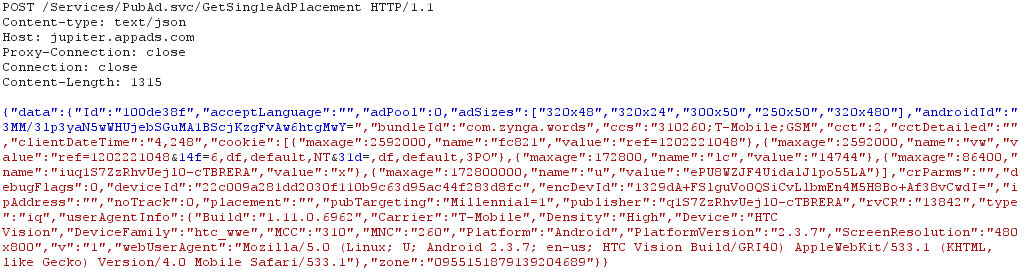 SQL Injection Demo: Mobile JSON
SQL Injection Demo: Mobile JSON Login
Overview
Intro to Web Application security
Intro to SQL Injection
How Web Applications are changing
Details about: AMF, REST, JSON
Applying SQL Injection to these new formats
How this applies to Mobile Apps
Conclusions
Conclusions
Knowing is half the battle
www.NTOBJECTives.com
Conclusions
Remember:
Web applications are the primary target of malicious hackers
Most web applications are vulnerable to attack
Attack payloads:
We have understood SQL Injection for over 10 years yet on average 32% of applications are still vulnerable to SQL Injection
And now, we are going beyond HTML to new formats and technologies, the vulnerabilities are growing faster than we can resolve them
Learn about the different attack payloads (SQLi, XSS, LDAP injection, etc)
Conclusions
What you can do:
Get to know these new technologies and formats, JSON, AMF, etc.
Learn to watch traffic (Burp Suite)
Practicing editing the traffic to force the application to throw error messages and enable you to discover vulnerabilities

Keep in mind:
WAF’s do not understand these formats
Web Application Scanners do not understand these formats
Until NTOSpider 6.0
Comments & Questions
www.NTOBJECTives.com